1 July 2020
Composite functions of the form f (x) = asin (b(x – c) + d
LO: To draw the graph of a composite trigonometric function.
Combined transformations
In this section  we will be looking at functions of the form
f (x) = asin (b(x – c) + d
For functions of this type, here are four possible transformations happening
a represents a vertical stretch. The amplitude of the sine and cosine function will be equal to |a|.
c represents a horizontal translation, or shift. The function will be shift to the right if c is negative or to the left if c is positive
d represents a vertical translation, or shift. The function shifts up if d is positive or down if d is negative
Combined transformations
If f(x) = sin (x)
2 represents a vertical stretch. The amplitude of the function will be equal to |2|.
y
3
2
f(x) = sin x
1
x
-p
-2p
p
2p
0
-2
-1
Combined transformations
If f(x) = sin (x)
y
3
2
f(x) = sin x
1
x
-p
p
-2p
2p
0
-2
-1
Combined transformations
If f(x) = sin (x)
y
3
2
f(x) = sin x
1
x
-p
-2p
2p
p
0
-2
-1
Combined transformations
If f(x) = sin (x)
1 represents a vertical translation, or shift. The function shifts up 1 unit because is positive
y
3
2
f(x) = sin x
1
x
-p
-2p
p
2p
0
-2
-1
Combined transformations
-2 represents a vertical translation, or shift. The function shifts down 2 units because is negative which means that the horizontal axis will be y = -2
y
3
2
-1
1
-p
-2
p
x
0
2p
-2p
-3
-4
-6
-7
-5
Combined transformations
5 represents that the amplitude  will be 5 and because the horizontal axis is y = -2 the maximum and minimum values of the function will be 3 and -7 respectively
y
3
2
-1
1
-p
-2
p
x
0
2p
-2p
-3
-4
-6
-7
-5
Combined transformations
There is a horizontal shift of p to the left
are shifted p units
The maximum points of the cosine graph
to the left
y
3
2
-1
1
-p
-2
p
x
2p
0
-2p
-3
-4
-6
-7
-5
Combined transformations
= 3p
As the period is 3p, there will be another maximum 3p units to the right, where x = 2p
y
3
2
-1
1
-p
-2
p
x
2p
0
-2p
-3
-4
-6
-7
-5
Combined transformations
Using our knowledge about the cosine curve we will mark other points
, such as the minimum
and the points on the
axis of the wave
Connect all these points and sketch the function
y
3
2
-1
1
-p
-2
p
x
2p
0
-2p
-3
-4
-6
-7
-5
Thank you for using resources from
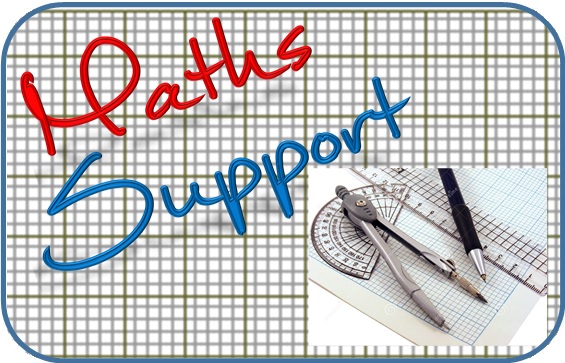 For more resources visit our website
https://www.mathssupport.org
If you have a special request, drop us an email
info@mathssupport.org